Instructions
The next slide is designed to fit into either a GFO student presentation: Busting Myths About the Teaching Profession or a GFO faculty/staff presentation: Teaching: The Best Kept Secret!.  It matches the teacher salary slide in the presentation slide decks. You can simply copy and paste this into the slide deck and be ready to present!
Teacher Salaries9-month contracts($48k annualized → $64k,	$60k annualized → $80k)
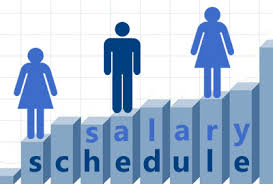 + Extra Pay
[Speaker Notes: Updated 11/08/21 w/ 2021/2022 salary schedules

Main Point:
Mid-career (yr 15) salaries are typically higher than the median annual income in each local area.  These are only the base salary.

Set Upl I normally set up this slide to be either animated or I make three copies of it. Copy 1: Delete or cover the Yr 5 and yr 15 data. Copy 2: delete or cover yr 15 data only. Copy 3: show the entire slide as seen in this download.

Talking Points:
Hint: I do not start with the annualized data in parentheses, it’s best to share this near the end of this slide (see point 4 below)
I start with BA yr 1 for each county
Then show yr 5 data both BA and MA.  Point 1: There are built in steps that are agreed upon when you’re hired so that you know what you’ll be making after 5 years. Point 2: Over half of teachers have earned a Master’s degree by the time they are 30.  There are master’s degree programs across the country designed for practicing full-time teachers. 
Now show the entire chart. At mid-career teachers across the U.S. typically make between $60,000 - $100,000.  (25th percentile – 75th percentile plus extra duty pay)
Now you can mention that the salaries shown here are 9-month base salaries.  The note at the top shows what a 9-month salary would be for a full year, just to give you an idea.  (We do not put a big emphasis on the annualized salary, it just helps make the point that teacher contracts are 9-months.  We do not state that teachers can find 12-months of work at the same rate. )  
Often, about half of teachers, choose to engage in other opportunities at their school such as being a club sponsor or coach. All of these extra duties have negotiated extra pay. 

Updates: If you would like to update this slide with any additional districts or the next year’s data, you can usually find data with an internet search for “teacher salary schedule” and the names of local districts where the students from your program are likely to teach.]
Teacher Salaries9-month contracts($48k annualized → $64k,	$60k annualized → $80k)
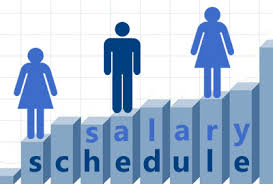 + Extra Pay
[Speaker Notes: Updated 11/08/21 w/ 2021/2022 salary schedules

Main Point:
Mid-career (yr 15) salaries are typically higher than the median annual income in each local area.  These are only the base salary.

Set Upl I normally set up this slide to be either animated or I make three copies of it. Copy 1: Delete or cover the Yr 5 and yr 15 data. Copy 2: delete or cover yr 15 data only. Copy 3: show the entire slide as seen in this download.

Talking Points:
Hint: I do not start with the annualized data in parentheses, it’s best to share this near the end of this slide (see point 4 below)
I start with BA yr 1 for each county
Then show yr 5 data both BA and MA.  Point 1: There are built in steps that are agreed upon when you’re hired so that you know what you’ll be making after 5 years. Point 2: Over half of teachers have earned a Master’s degree by the time they are 30.  There are master’s degree programs across the country designed for practicing full-time teachers. 
Now show the entire chart. At mid-career teachers across the U.S. typically make between $60,000 - $100,000.  (25th percentile – 75th percentile plus extra duty pay)
Now you can mention that the salaries shown here are 9-month base salaries.  The note at the top shows what a 9-month salary would be for a full year, just to give you an idea.  (We do not put a big emphasis on the annualized salary, it just helps make the point that teacher contracts are 9-months.  We do not state that teachers can find 12-months of work at the same rate. )  
Often, about half of teachers, choose to engage in other opportunities at their school such as being a club sponsor or coach. All of these extra duties have negotiated extra pay. 

Updates: If you would like to update this slide with any additional districts or the next year’s data, you can usually find data with an internet search for “teacher salary schedule” and the names of local districts where the students from your program are likely to teach.]
Teacher Salaries9-month contracts($48k annualized → $64k,	$60k annualized → $80k)
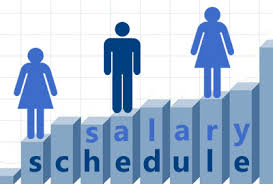 + Extra Pay
[Speaker Notes: Updated 11/08/21 w/ 2021/2022 salary schedules

Main Point:
Mid-career (yr 15) salaries are typically higher than the median annual income in each local area.  These are only the base salary.

Set Up: I normally set up this slide to be either animated or I make three copies of it. Copy 1: Delete or cover the Yr 5 and yr 15 data. Copy 2: delete or cover yr 15 data only. Copy 3: show the entire slide as seen in this download.  For your convenience, we’ve created three slides that give the appearance of an animated slide as you present.

Talking Points:
Hint: I do not start with the annualized data in parentheses, it’s best to share this near the end of this slide (see point 4 below)
I start with BA yr 1 for each county
Then show yr 5 data both BA and MA.  Point 1: There are built in steps that are agreed upon when you’re hired so that you know what you’ll be making after 5 years. Point 2: Over half of teachers have earned a Master’s degree by the time they are 30.  There are master’s degree programs across the country designed for practicing full-time teachers. 
Now show the entire chart. At mid-career teachers across the U.S. typically make between $60,000 - $100,000.  (25th percentile – 75th percentile plus extra duty pay)
Now you can mention that the salaries shown here are 9-month base salaries.  The note at the top shows what a 9-month salary would be for a full year, just to give you an idea.  (We do not put a big emphasis on the annualized salary, it just helps make the point that teacher contracts are 9-months.  We do not state that teachers can find 12-months of work at the same rate. )  
Often, about half of teachers, choose to engage in other opportunities at their school such as being a club sponsor or coach. All of these extra duties have negotiated extra pay. 

Updates: If you would like to update this slide with any additional districts or the next year’s data, you can either put in a salary data mining request with GFO at getthefactsout.org or you can usually find data with an internet search for “teacher salary schedule” and the names of local districts where the students from your program are likely to teach.]